Marko Slapar 
Univerza v Ljubljani

2. februar 2020
Zakaj se prepiramo
Ameriške predsedniške volitve leta 1992

Kandidati: Bush (R), Clinton (D), Perot (I)

Zmagal je Clinton

Clinton 43,0%, Bush 37,4%, Perot 18,9%
Različne možnosti glasovanj
Pluralnostno glasovanje
Volivci javijo samo svojo prvo izbiro, zmaga tisti, ki ima največ glasov (pluralnost glasov)

Clinton 44, Bush 39, Perot 20. 

Ni prava preferenčna metoda, ker ne upošteva celotnih preferenc volovce, temveč le prva mesta.

Zmaga lahko nekdo, ki nima večine glasov
Glasovanje za dva (approval voting)
Vsak volivec javi dva kandidata, ki se mu zdita primerna

Clinton 60, Bush 60, Perot 86. 

V primeru treh kandidatov bo zmagovalec imel podporo večine.

Primer “approval voting” metode. Prava “aproval” metoda je, če lahko volivci izrazijo poljubno odobravanj.
Metoda takojšnjega drugega kroga (instant runoff)
Če nobeden od kandidatov nima večine prvih mest, si prva dva kandidata glede na pluralnostno metodo  v drugem krogu razdelita glasove tretjega kandidata.

Clinton 44+7=51, Bush 39+13=52

Metodo lahko posplošimo na več kandidatov, tako da postopoma izločamo candidate

Primer prave preferenčne metode, ker dejansko upošteva rangiranja kandidatov

Ceneje, kot če dejansko izvajamo drugi krog. Postaja precej uveljavljena metoda glasovanja.
Bordova metoda (primer uteženega glasovanja)
Prvo mesto je vredno 1 točko, drugo 2 točki, tretje 3 točke,… Zmagovalec je tisti, ki ima najmanj točk.

Clinton 44*1+16*2+43*3=205, Bush 39*1+21*2+43*3=210, Perot 20*1+66*2+17*3=203. 

Pri uteženem glasovanju so načeloma točke lahko bolj poljubno določene. Če bi točke določili drugače, lahko dobimo drugega zmagovalca. Če bi bilo prvo mesto vredno 1 točko, drugo 3 in tretje 4, bi zmagal Clinton.
Condorcetov zmagovalec
Kandidati se pomerijo v zaporednih dvobojih. Če kateri zmaga vse dvoboje, je Condorcetov zmagovalec.

Clinton vs. Bush → Bush, Bush vs. Perot → Perot; ampak: Clinton vs. Perot → Clinton. 

Condorcetov zmagovalec pogosto ne obstaja.
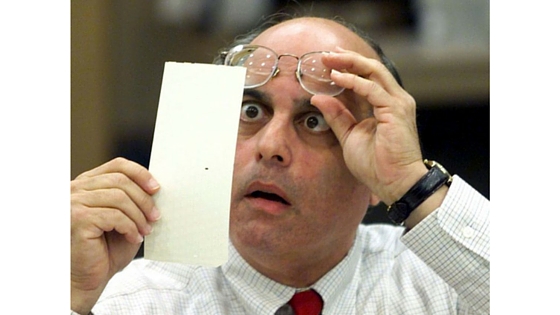 Zanimive slabe strani posameznih volilnih sistemov
Pluralnostno glasovanje
Gore 48, Bush 49, Nader 3. 

Velik problem je cepljenje glasov v primeru, ko dva kandidata nagovarjata podobne volivce.

Volivci špekulirajo in zato ne sporočajo svojih dejanskih izbir. 

Krši aksiom IIR (neodvisnost od irelevantnih alternativ): Zmaga Bush, če pa bi bil Nader dikvalificiran, bi zmagal Gore
Bordova metoda
Recimo, da volivci špekulirajo, da Perot tako ali tako ne bo izvoljen, iz zato tisti, ki bi Perota postavili na prvo mesto, spremenijo svoje preference.

Clinton 51*1+9*2+43*3=198, Bush 52*1+8*2+43*3=197, Perot 0*1+86*2+17*3=223. 

Pri uteženem glasovanju so špekulacije volivcev zelo pogoste.
Metoda takojšnjega drugega kroga (instant runoff)
Prvi krog: Marjan 7, Karl 6, Alenka 5, Janez 3

Drugi krog: Marjan 7, Karl 6, Alenka 5+3=8

Tretji krog: Marjan 7+6=13, Alenka 8

Janezovi volivci so Marjana rangirali najnižje. Kaj bi se zgodilo, če bi Janezovi volivci Marjana postavili na 2 mesto, namesto na 4? Seveda bi to moralo biti samo bolje za Marjana.
Metoda takojšnjega drugega kroga (instant runoff)
Prvi krog: Marjan 7, Karl 6, Alenka 5, Janez 3

Drugi krog: Marjan 7+3=10, Karl 6, Alenka 5

Tretji krog: Marjan 10, Karl 6+5=11

Metoda krši princip bolje je bolje (monotonost)
Metoda takojšnjega drugega kroga (instant runoff)
Prvi krog: Alenka 499, Marjan 500, Janez 609.

Drugi krog: Marjan 500+417= 917, Janez 609+ 82= 619.

Gospa in gospod Novak, Alenkina prijateja, nista uspela volit, ker se jima je na poti pokvaril avto. Volila bi za Alenko, zato imata hudo slabo vest. Oba pa resnično ne marata Janeza, zato sta deloma vseeno zadovoljna z izidom. Kaj bi se zgodilo, če bi uspela volit?
Metoda takojšnjega drugega kroga (instant runoff)
Prvi krog: Alenka 501, Marjan 500, Janez 609.

Drugi korg: Alenka 501+143= 644, Janez 609+ 357= 966.

Metoda krši princip bolje je bolje (monotonost).
Matematični formalizem volitev
Definicija pojmov
Aksiomi “pravičnosti: Paretovo načelo
Aksiomi “pravičnosti: monotonost
Aksiomi “pravičnosti: diktatorstvo
Muller-Satterhwaitov izrek
Izrek Arrowa
Liberalni paradoks
Liberalni paradoks (Amartya Sen)